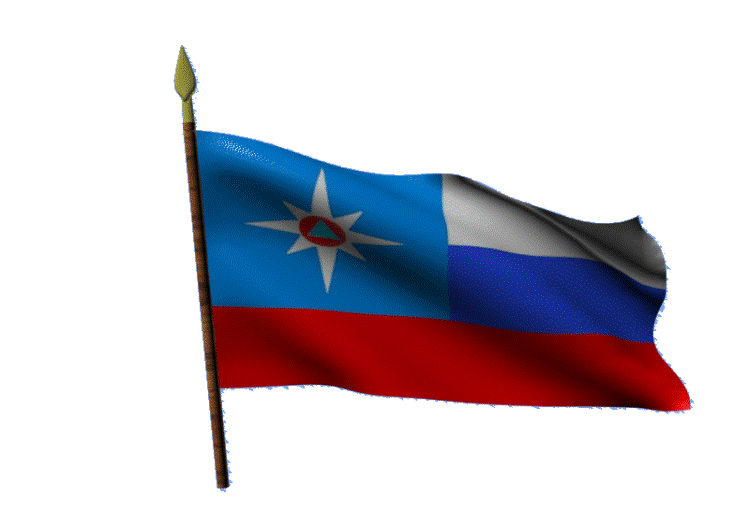 ДОКЛАД
Заместителя начальника  
 отдела организации надзорных и профилактических мероприятий
Управления надзорной деятельности и профилактической работы
ГУ МЧС России по Республике Саха (Якутия)
Гайдей Александра Александровича
«О результатах правоприменительной практики при осуществлении федерального государственного пожарного надзора в 2022 году»
21.02.2023 г.
ОБСТАНОВКА С ПОЖАРАМИ И ПОСЛЕДСТВИЯМИ ОТ НИХ В 2022-2021 Г.Г.
Планирование плановых контрольно-надзорных мероприятий
Всего в 2022 году запланировано проведено 1274 контрольно-надзорных мероприятия в отношении юридических лиц и индивидуальных предпринимателей, в том числе:
- чрезвычайно-высокого риска 273 контрольных (надзорных) мероприятия;
- высокого риска – 436 контрольных (надзорных) мероприятия;
- значительного риска – 394 контрольных (надзорных) мероприятий;
- среднего риска – 85 контрольных (надзорных) мероприятий;
- умеренного риска – 86 контрольных (надзорных) мероприятия.

 С учетом требования постановления Правительства от 10.03.2022 № 336 «Об особенностях организации и осуществления государственного контроля (надзора), муниципального контроля» исключено 546 контрольных (надзорных) мероприятий. Всего, с учетом корректировки, в 2022 году подлежало проведение 728 контрольных (надзорных) мероприятий.
КОЛИЧЕСТВО ОБЪЕКТОВ НАДЗОРА БЕЗ УЧЁТА ОБЪЕКТОВ НИЗКОГО РИСКА
Организация и осуществление профилактических мероприятий 
в области пожарной безопасности
.
Проведено 4419 (АППГ – 3894, увеличение на 13,5%) профилактических мероприятий: 
Информирование: на официальных сайтах в сети «Интернет» - 3311 (АППГ – 2488, увеличение на 33%), на телевидении – 112 (АППГ – 167, снижение 32,9%), на радио – 409 (АППГ – 710, снижение на 42,4%), в периодической печати – 431 (АППГ – 409, увеличение на 5,4%), проведения конференций, семинаров (включая формат видео-конференц-связи) – 156 (АППГ – 120, увеличение на 30%). 
Консультирований по обращениям контролируемых лиц и их представителей – 2877 (АППГ – 4716, снижение на 39%), в том числе: в письменном виде – 199 (АППГ – 804, снижение в 4 раза), по телефону – 1367 (АППГ – 2528, снижение на 45,9%), посредством видео-конференц-связи – 61 (АППГ – 404, снижение в 6,6 раза), на личном приеме – 1250 (АППГ – 980, увеличение на 27,6%). Проведено консультирований в ходе проведения профилактического визита – 4377 (АППГ – 1633, увеличение в 2,7 раз), в ходе проведения контрольного (надзорного) мероприятия – 1743 (АППГ – 2282, снижение на 23,6%). 
Профилактических визитов – 4377 (АППГ – 1633, увеличение на 2,7 раз). 
Объявлено 474 предостережений (АППГ – 402, увеличение на 17,9%).
Организация и осуществление профилактических мероприятий 
в рамках сезонных профилактических мероприятий
- «Особый противопожарный режим» - проводится при ухудшении обстановки с пожарами и введении органами государственной власти субъекта Российской Федерации или местного самоуправления соответствующего режима;
-Операция «Водоисточник» - осуществляется перед наступлением весенне-летнего и осенне-зимнего пожароопасных периодов совместно со службами водоканала и Главами муниципальных образований;
-Операция «Лето» - проводится перед наступлением весенне-летнего периода;
-Операция «Детский отдых» - осуществляется перед началом школьных каникул;
-Операция «Школа» - осуществляется перед наступлением нового учебного года;
-Операция «Отопление» - осуществляется в период подготовки к отопительному сезону;
-Операция «Жильё» - осуществляется 2 раза в год;
- Операция «Новый год» - осуществляется перед проведением праздничных мероприятий.
ГОТОВНОСТЬ НАСЕЛЕННЫХ ПУНКТОВ РЕСПУБЛИКИ САХА (ЯКУТИЯ) 
К ПОЖАРООПАСНОМУ СЕЗОНУ 2021 ГОДУ
.
ГОТОВНОСТЬ НАСЕЛЕННЫХ ПУНКТОВ РЕСПУБЛИКИ САХА (ЯКУТИЯ) 
К ПОЖАРООПАСНОМУ СЕЗОНУ 2022 ГОДУ ПО ИТОГАМ КОНТРОЛЬНО-НАДЗОРНЫХ МЕРОПРИЯТИЙ
На контроле Главного управления 67 населённых пунктов с нарушениями требований пожарной безопасности:
По итогам проведённых проверок исполнения предписаний, установлено:
215 –устранили в полном объёме,
В 67 не устранили
Всего проверено –475   В 282 населённых пунктах выявлено 1073 нарушений
ОСНОВНЫЕ НАРУШЕНИЯ ТРЕБОВАНИЙ ПОЖАРНОЙ БЕЗОПАСНОСТИ
Реализация  плана плановых контрольно-надзорных мероприятий
Всего в 2022 году проведено 1775 (АППГ – 2343) контрольно-надзорных мероприятия в отношении юридических лиц и индивидуальных предпринимателей, из них:
 728 плановых (41 %)
1047 внеплановых (59 %),


Степень реализации плана плановых проверок в области пожарной безопасности составила 100%.
КЛАССИФИКАЦИЯ ПО ТИПАМ, ВЫЯВЛЕННЫХ НАРУШЕНИЙ ТРЕБОВАНИЙ ПОЖАРНОЙ БЕЗОПАСНОСТИ
Плановые контрольно-надзорные мероприятия, 
проводимые в 2023 году
Плановые контрольно-надзорные мероприятия:


    Инспекционный визит — длится не более 1 рабочего дня
    Выездная проверка — длится не более 10 рабочих дней
    Рейдовый осмотр — длится не более 10 рабочих дней
Внеплановые контрольно-надзорные мероприятия, 
проводимые в 2023 году
Внеплановые контрольно-надзорные мероприятия:


     Инспекционный визит — длится не более 1 рабочего дня,
     Выездная проверка — длится не более 10 рабочих дней,
     Рейдовый осмотр — длится не более 10 рабочих дней,
    Документарная проверка — длится не более 10 рабочих дней,
 Выборочный контроль – проводится в период времени, необходимый для изъятия проб (образцов) соответствующей продукции (товаров) и проведения необходимых экспертиз.
Профилактические мероприятия, проводимы в 2023 году
Профилактические мероприятия


информирование
объявление предостережения
консультирование
профилактический визит
обобщение правоприменительной практики
Новое в законе
с 1 марта 2023 года вступают в силу:

-дополнения в Правила противопожарного режима в РФ, утвержденные  Постановлением Правительства РФ от 16 сентября 2020 г. № 1479 в соответствии с которыми правила дополнены пунктом 85(1) о том, что  в комнатах квартир и жилых домов, не подлежащих защите системой пожарной сигнализации и (или) системой оповещения и управления эвакуацией людей при пожаре, в которых проживают многодетные семьи, семьи, находящиеся в трудной жизненной ситуации, в социально опасном положении, должны быть установлены и находиться в исправном состоянии автономные дымовые пожарные извещатели.
На официальном сайте ФГБУ «ВНИИПО МЧС России» (Научно-исследовательский институт пожарной охраны), существует раздел вопрос-ответ: http://www.vniipo.ru/vopros-otvet/,  на котором вы можете найти типовые вопросы по разъяснению требований пожарной безопасности, а также ответы на них.  

Так же, можно задать вопрос на сайте Главного управления МЧС России по Республике Саха (Якутия) (http://14.mchs.gov.ru), воспользовавшись сервисом «Задать вопрос начальнику Главного управления».
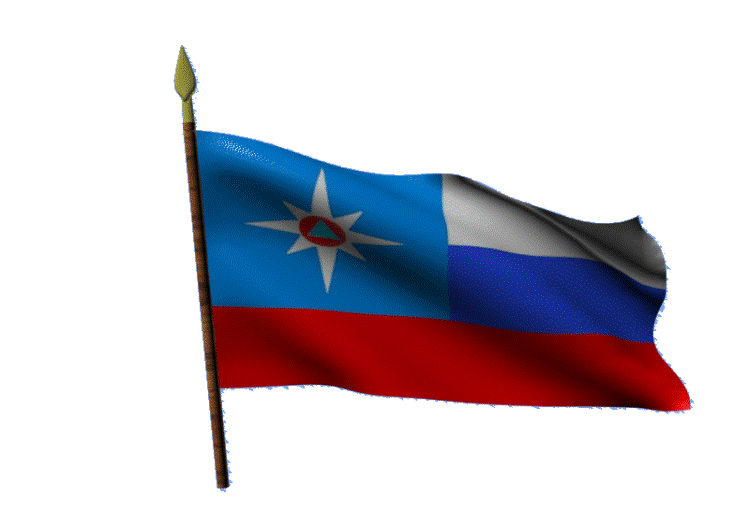 БЛАГОДАРЮ ЗА ВНИМАНИЕ